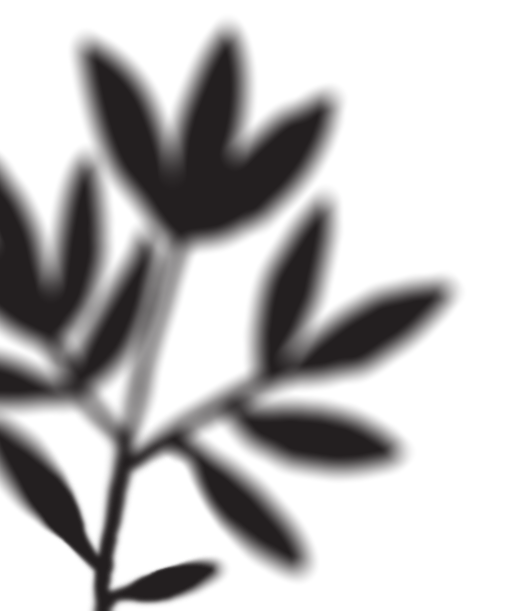 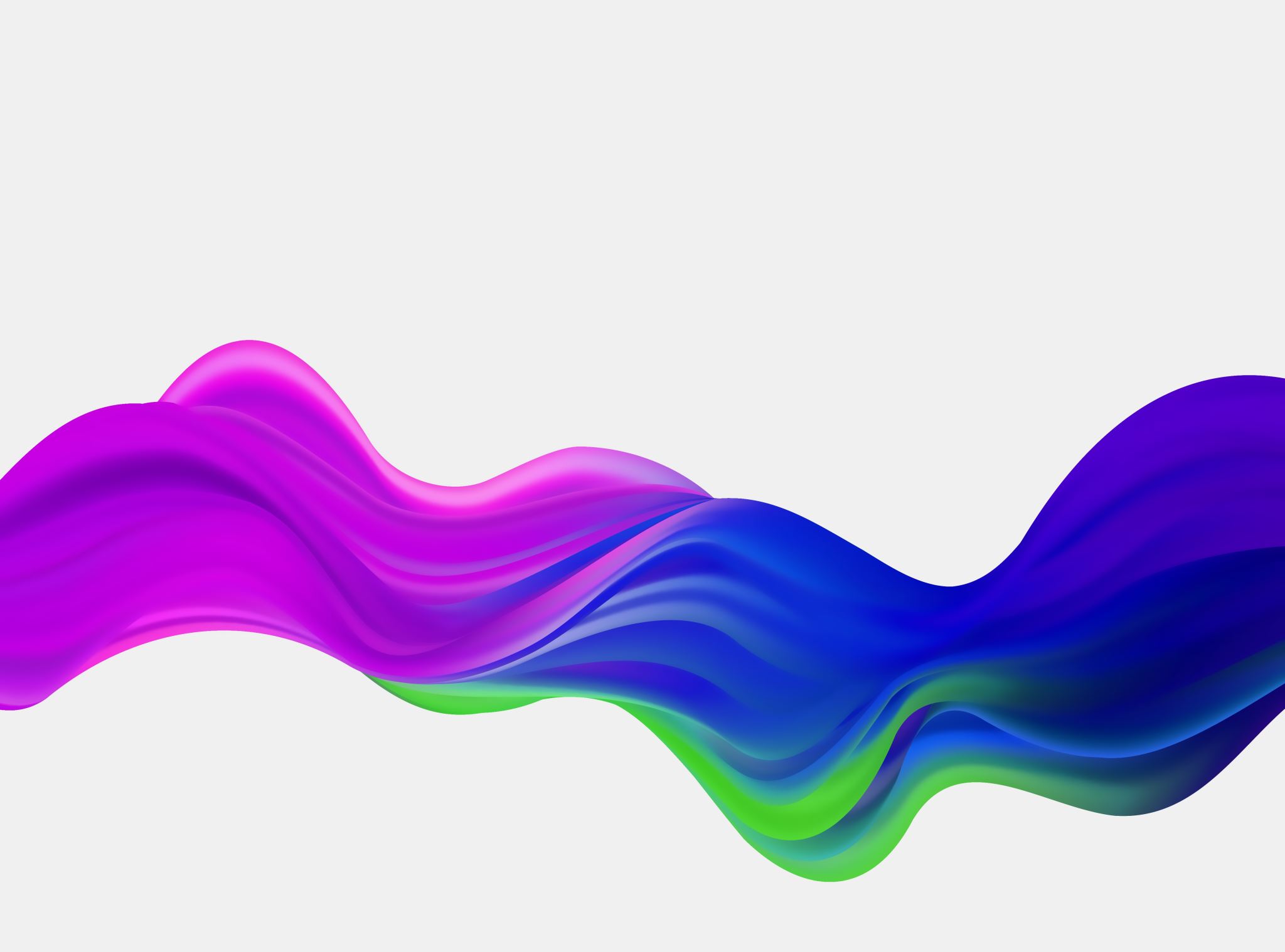 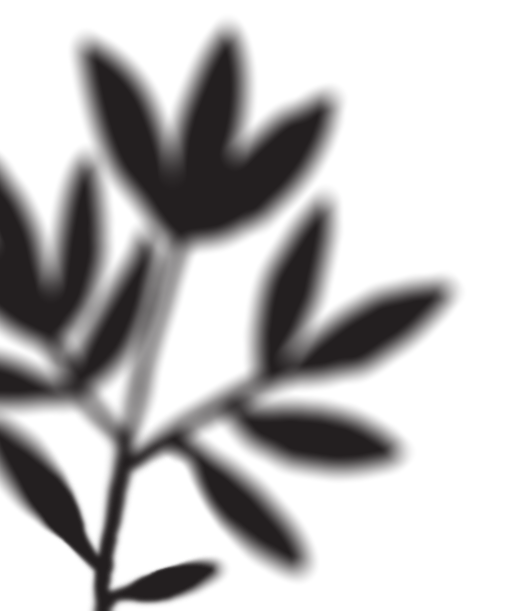 Os empresários e o  Código de Defesa do Consumidor
Professor Doutor Ruy Pereira Camilo Junior
Uma dicotomia fundamental (e que tem sido respeitada pelo Poder Judiciário)
Contratos Empresariais    X    Contratos de Consumo

Os primeiros têm intuito de lucro; os segundos, função existencial.

Lógicas totalmente diferentes

CDC veio para proteger o consumidor, considerado VULNERÁVEL, do ponto de vista econômico, técnico, jurídico, etc...
Mas, dependendo da forma de interpretar o  conceito de consumidor, alguns conseguem atrair sua proteção para empresas, em determinados casos
Em lugar do critério da profissionalidade (o mais usado no direito comparado), CDC define como consumidor como destinatário final do produto ou serviço (artigo 2º).

Art. 2°  CDC Consumidor é toda pessoa física ou jurídica que adquire ou utiliza produto ou serviço como destinatário final.

MAS O QUE É DESTINATÁRIO FINAL?
MAXIMALISTAS: AMPLIAM A ABRANGÊNCIA DO CDC
A TEORIA MAXIMALISTA NA VISÃO DA JURISPRUDÊNCIA:
EMENTA: APELAÇÃO CÍVEL - AÇÃO DE REPETIÇÃO DE INDÉBITO C/C DANOS MORAIS - CONTRATOS BANCÁRIOS - PESSOA JURÍDICA - INCIDÊNCIA DO CÓDIGO DE DEFESA DO CONSUMIDOR - TEORIA MAXIMALISTA - SEGURO - AUSÊNCIA DE PROVAS DA CONTRATAÇÃO - REPETIÇÃO DE INDÉBITO - FORMA SIMPLES - AUSÊNCIA DE MÁ-FÉ - A corrente maximalista considera o CDC um estatuto geral do consumo, aplicável a todos os agentes do mercado, que ora ocupam a posição de fornecedores, ora de consumidores -Inexistindo prova de má-fé, a cobrança e pagamento indevido, ensejam repetição de indébito de forma simples.
(TJ-MG - AC: 10000204902670001 MG, Relator: Domingos Coelho, Data de Julgamento: 14/10/2020, Câmaras Cíveis / 12ª CÂMARA CÍVEL, Data de Publicação: 16/10/2020)
FINALISTAS: RESTRINGEM A ABRANGÊNCIA DO CDC A NÃO EMPRESAS (O QUE PERMITE, PORÉM, AVANÇAR MAIS NA CRIAÇAO DE NORMAS PARA QUEM DE FATO PRECISA)
Consumidor por equiparação
coletividade (publicidade, colocação de produtos perigosos no consumo); 
vítimas do acidente de consumo (exemplo, bystanders) - artigo 17 CDC); 
pessoas expostas a praticas abusivas (artigo 29 CDC)
O CDC e o conceito de fornecedor
Art. 3° Fornecedor é toda pessoa física ou jurídica, pública ou privada, nacional ou estrangeira, bem como os entes despersonalizados, que desenvolvem atividade de produção, montagem, criação, construção, transformação, importação, exportação, distribuição ou comercialização de produtos ou prestação de serviços.
        § 1° Produto é qualquer bem, móvel ou imóvel, material ou imaterial.
        § 2° Serviço é qualquer atividade fornecida no mercado de consumo, mediante remuneração, inclusive as de natureza bancária, financeira, de crédito e securitária, salvo as decorrentes das relações de caráter trabalhista.
Consequências da aplicação do CDC a uma relação contratual
Proibição de práticas abusivas (artigo 39 CDC)
Consequências da aplicação do CDC às 
Relações contratuais